DIGITAL FUNDRAISING AND TOOLS  WEBINAR
Kathleen Todd, Digital Director
ktodd@michigandems.com
Introductions
In the chat, please introduce yourself:

Name

County and Role (e.g. Chiar, Vice Chair, Treasurer, etc.)
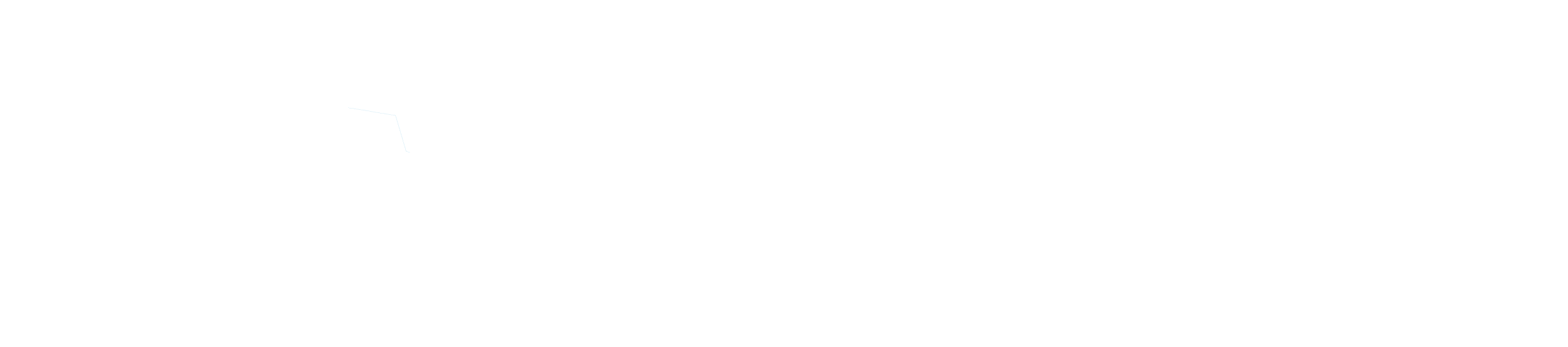 Webinar Agenda
Welcome and Housekeeping Announcements

Fundamentals of Digital Fundraising 

All About Emails 

ActBlue Best Practices
 
Social Media Fundraising
 
Texting and Ads Fundraising 

Questions
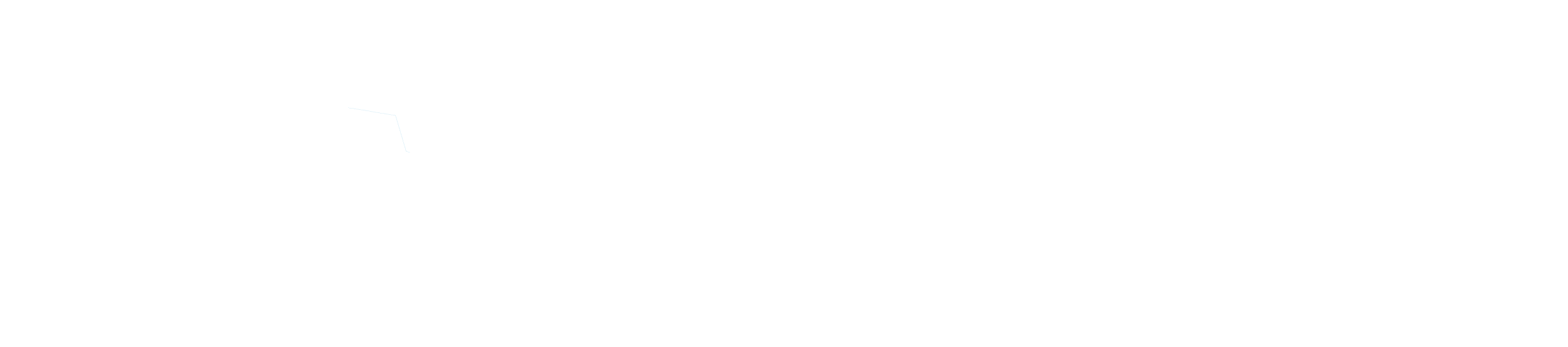 Zoom
Please be muted unless you have a question or comment
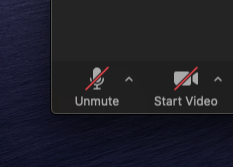 Zoom
Click “Speaker View” so that you can see my screen
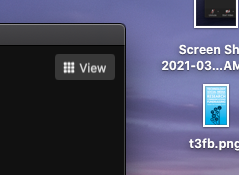 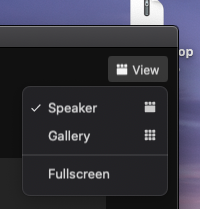 The 2020 Virtual Election
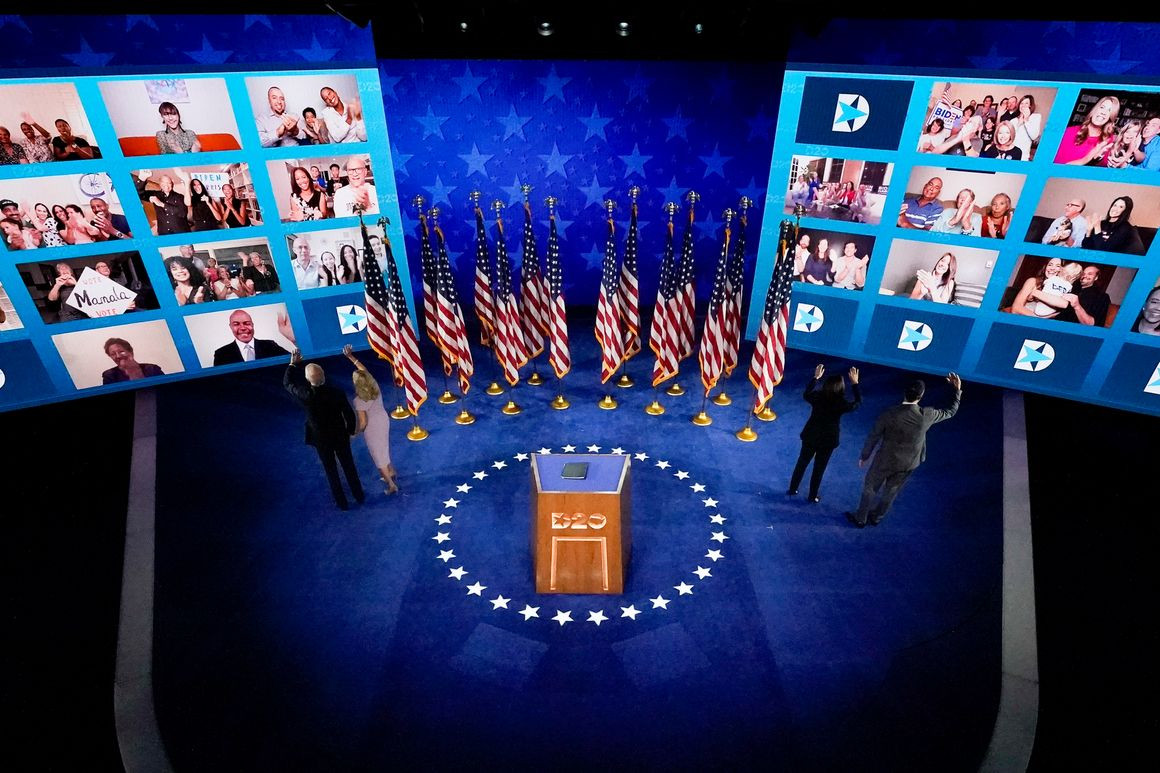 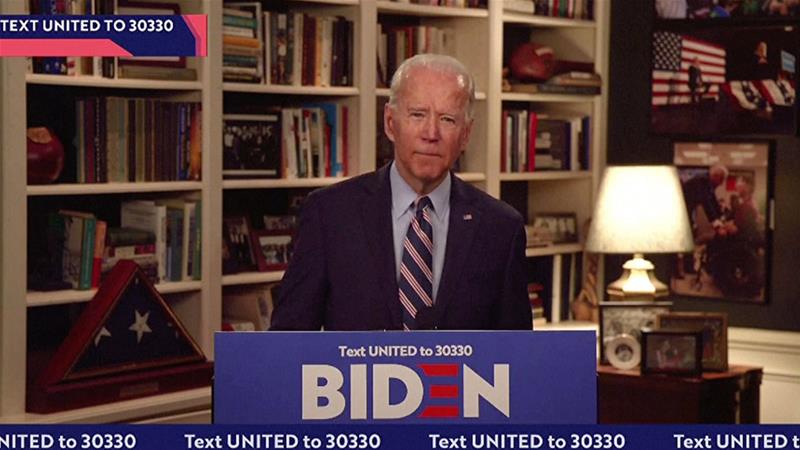 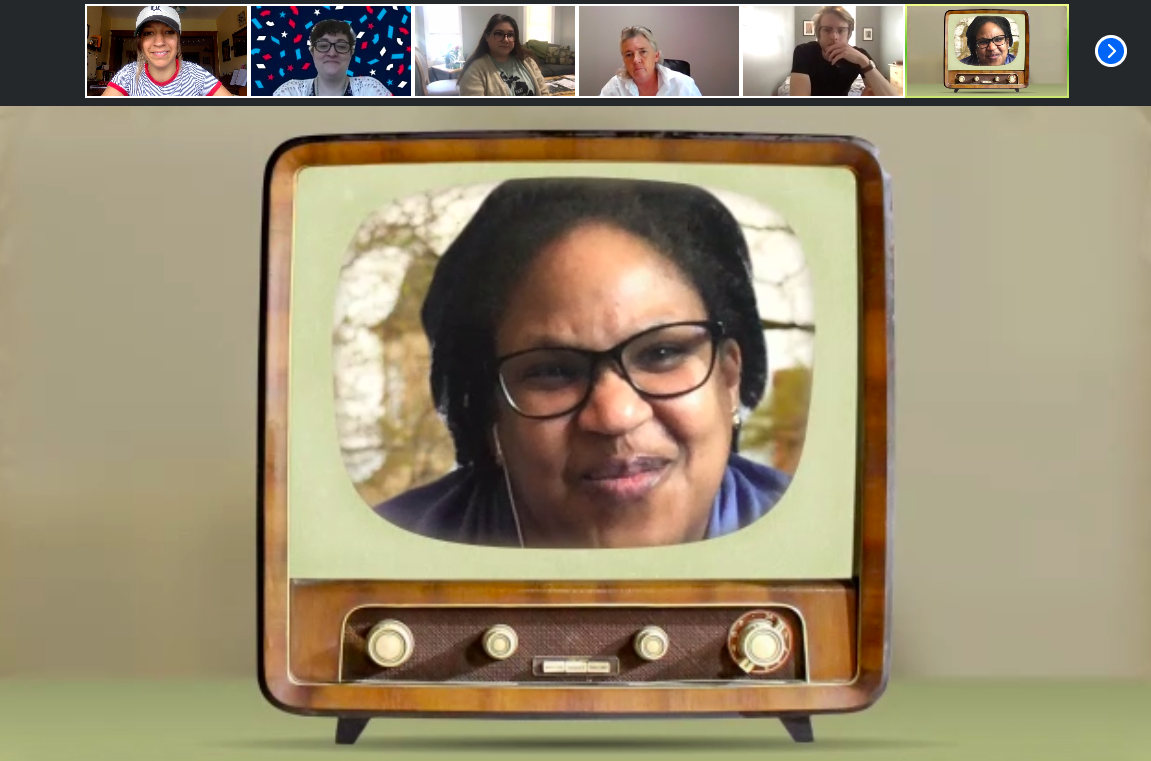 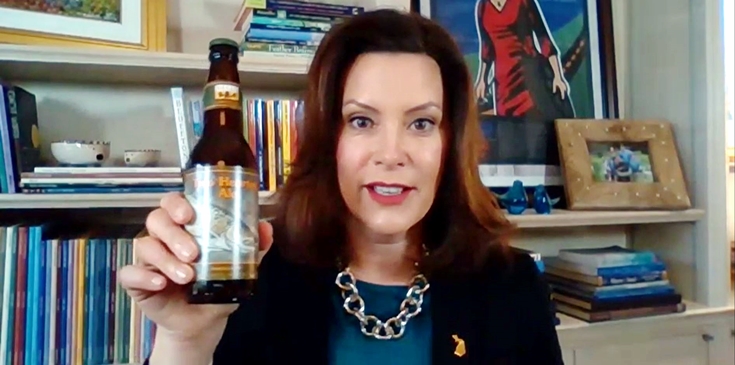 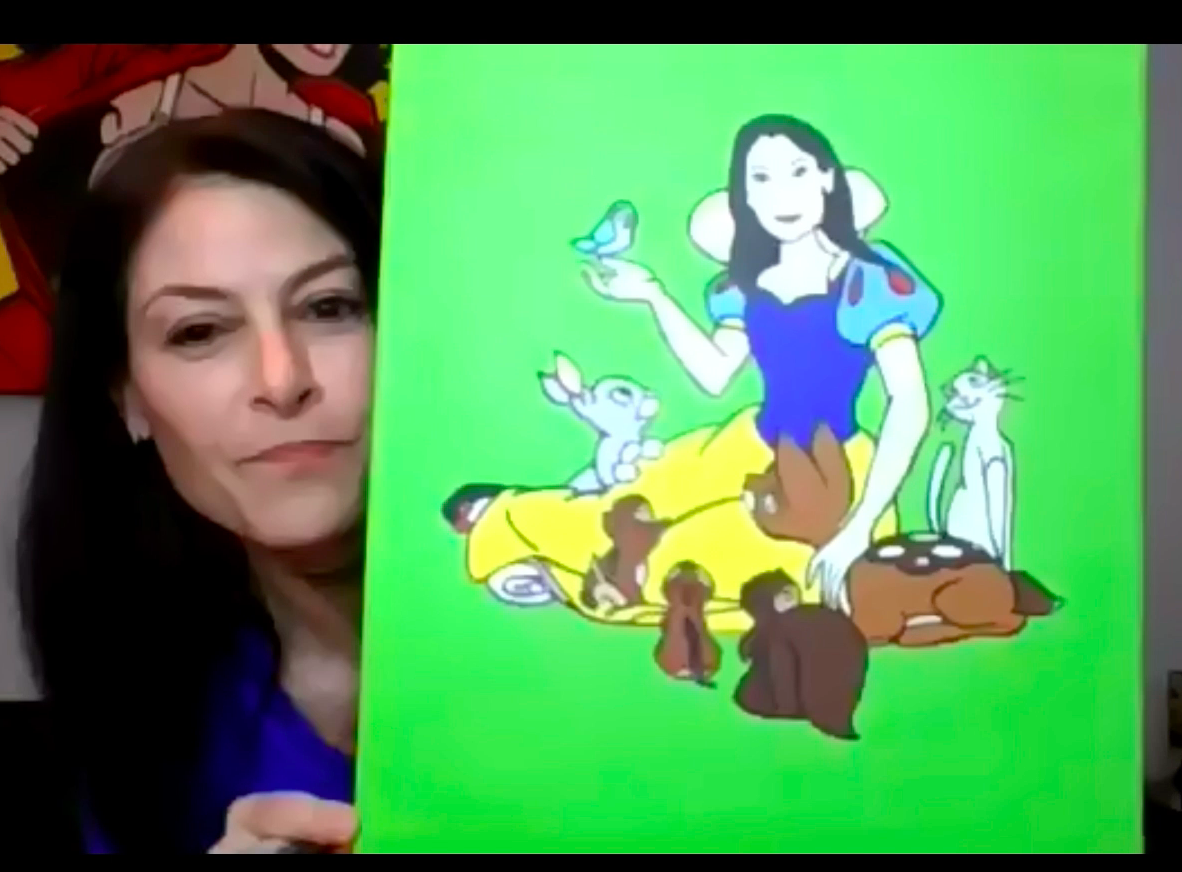 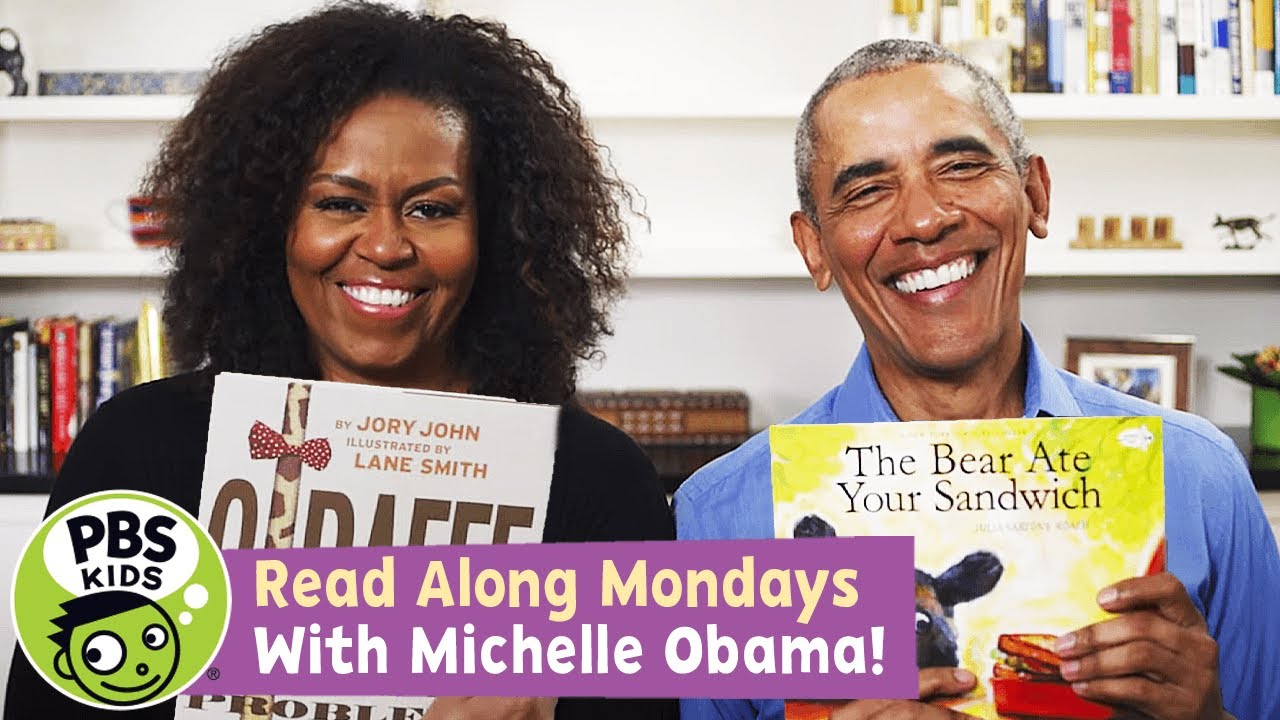 [Speaker Notes: As crowded and competitive as they can be, email inboxes remain a prime location for nonprofits to scale communication and engage with thousands of supporters with just a few clicks.]
Building Your Email List
Collect emails everywhere

Make sure your website has a clear sign-up form that syncs to your CRM

Organic acquisition from social media. Ask followers to sign birthday cards, take surveys, or add their name to petitions 

Be careful of list swaps or emailing inactive supporters who haven’t opened your emails in a while
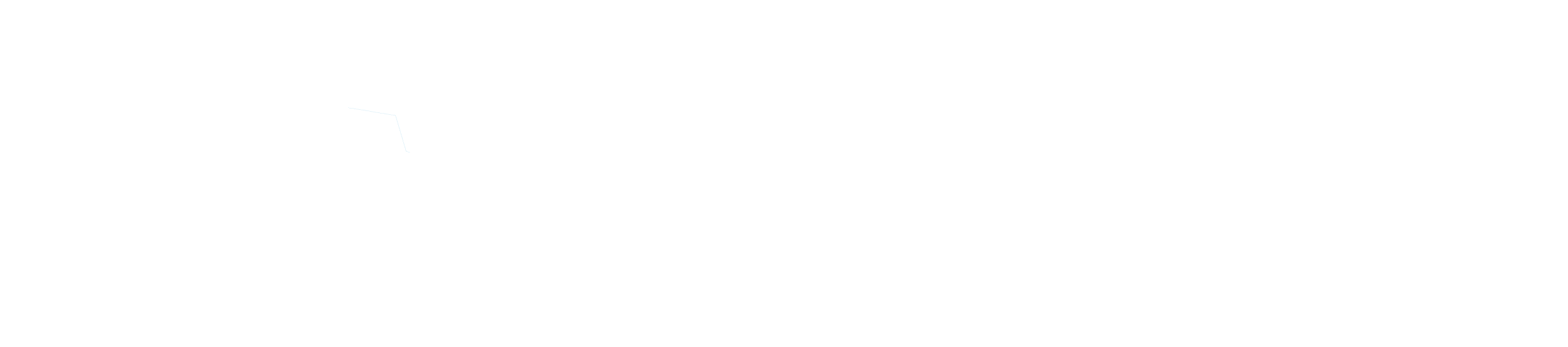 Email CRMs
MailChimp
NGP 8 EveryAction
Action Network
Plans vary from free to $199 per month.
FREE - Less than 10,000 emails a month.
Rates vary depending on projected overall capacity.
Free for small orgs, and ramps based on the quantity of emails sent 
It can be manually synced with NGPVAN
Not great for vol management - you can only mark sign-ups not completions
While MailChimp’s functionality is impressive, they do have sending limits and it requires a lot of set up to get an email out.
It also doesn’t synch up with NGPVAN.
Designed for larger email lists and more complex segmentation
Best CRM to sync with NGPVAN (same company)
It can be expensive when scaled
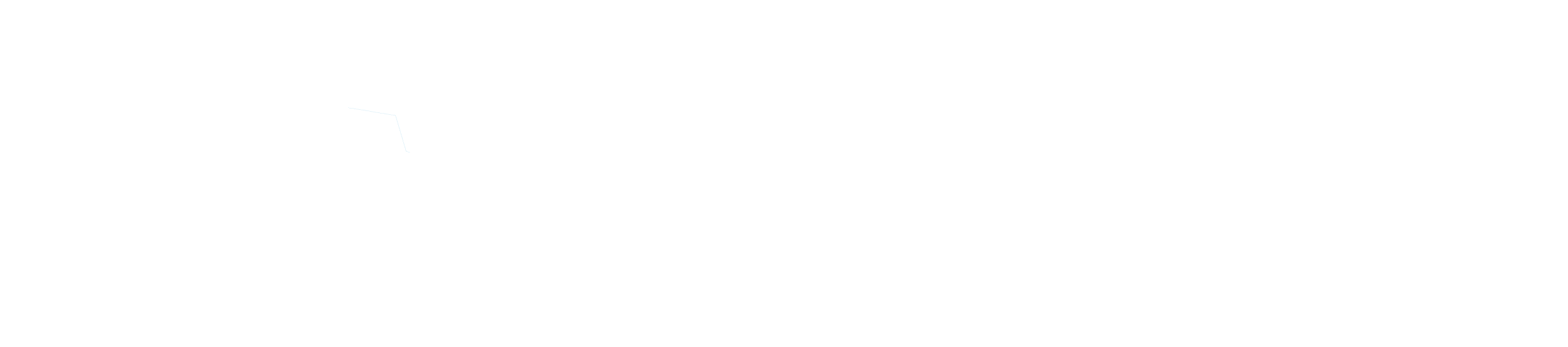 Types of Emails
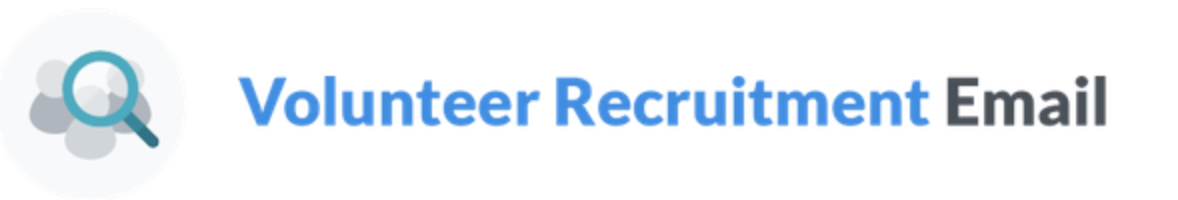 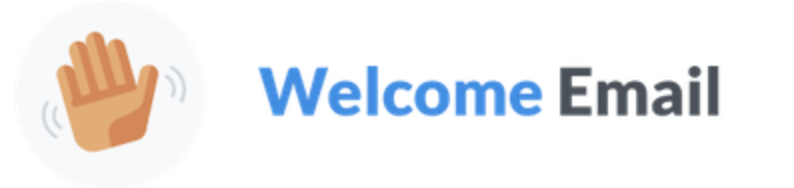 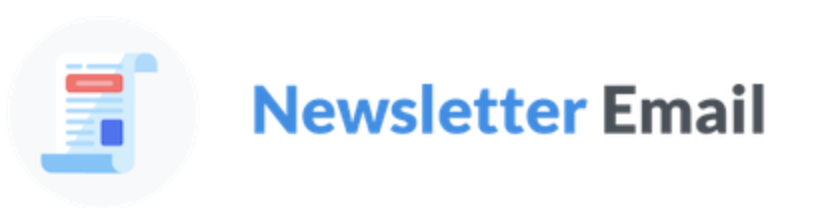 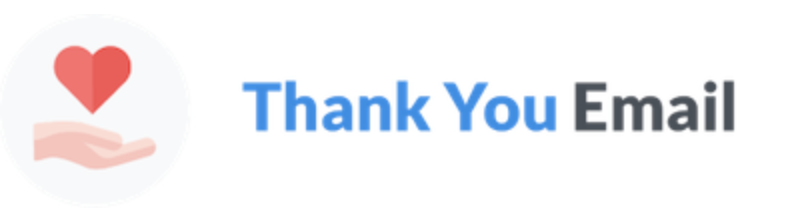 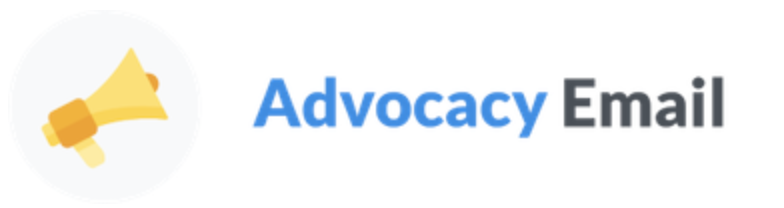 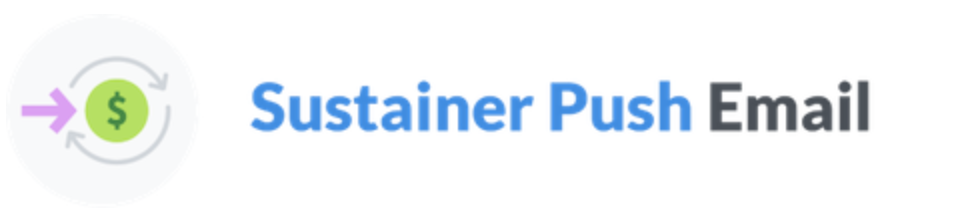 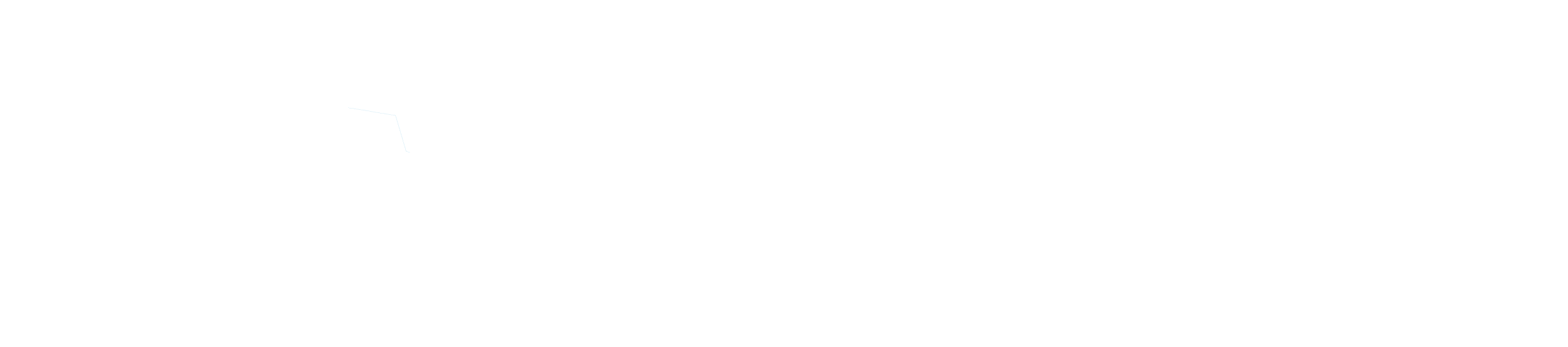 [Speaker Notes: The welcome email serves as an introduction to the party for every new subscriber. Supporters expect to receive it when subscribing to an email list. Follow us on social >> survey >> donate

The thank-you email makes supporters feel truly valued, strengthens their connection to the party, and gives you an opportunity to highlight more ways for them to show their support.

The sustainer push email takes your email program further by asking recent one-time donors to become members of the party who give monthly and have voting privileges at state conventions. 

The volunteer recruitment email is a way for your supporters to help elect Democrats beyond financial transactions.

The newsletter email is a regularly occurring snapshot of information about party operations, key highlights, and opportunities for supporters to take action. 

The advocacy email uses digital advocacy forms to prompt calls, emails, or tweets to legislators to in support of your cause. 

GOTV emails and event fundraiser emails.]
Email Theory of Change
Solution
Call to Action
Thank You
Problem
- Set the stage for what’s at stake within the first sentence or two

- Examples: Deadlines, debates, endorsements, opposition, breaking news
- The reason why taking an action can make a difference in something your supporters care about.

-Highlight the difference this action can make toward your goals.

-Do X, so that Y, to achieve Z.
- Have one clear CTA

- Don’t just ask once! Repeat your CTA throughout the email

- Create a sense of urgency/deadline-driven language

- If you don’t ask for what you want, you won’t get it!
- Clear and concise

- Action verbs (RT, donate, commit, follow, etc.) 

- Deadlines, create a sense of urgency
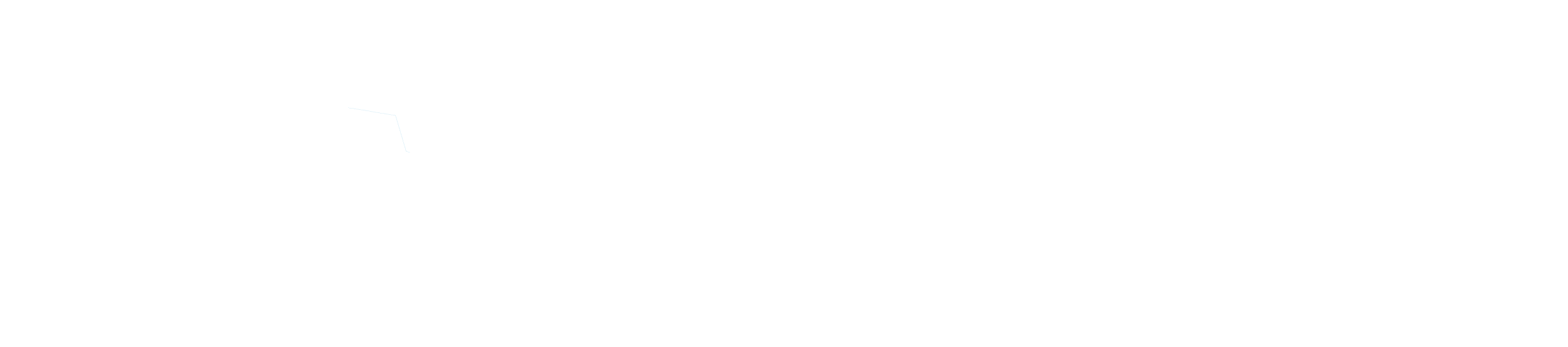 [Speaker Notes: A cause and effect sequence that begins with something the supporter can meaningfully do and ends with the resolution of the moment.]
Good Emails vs. Bad Emails
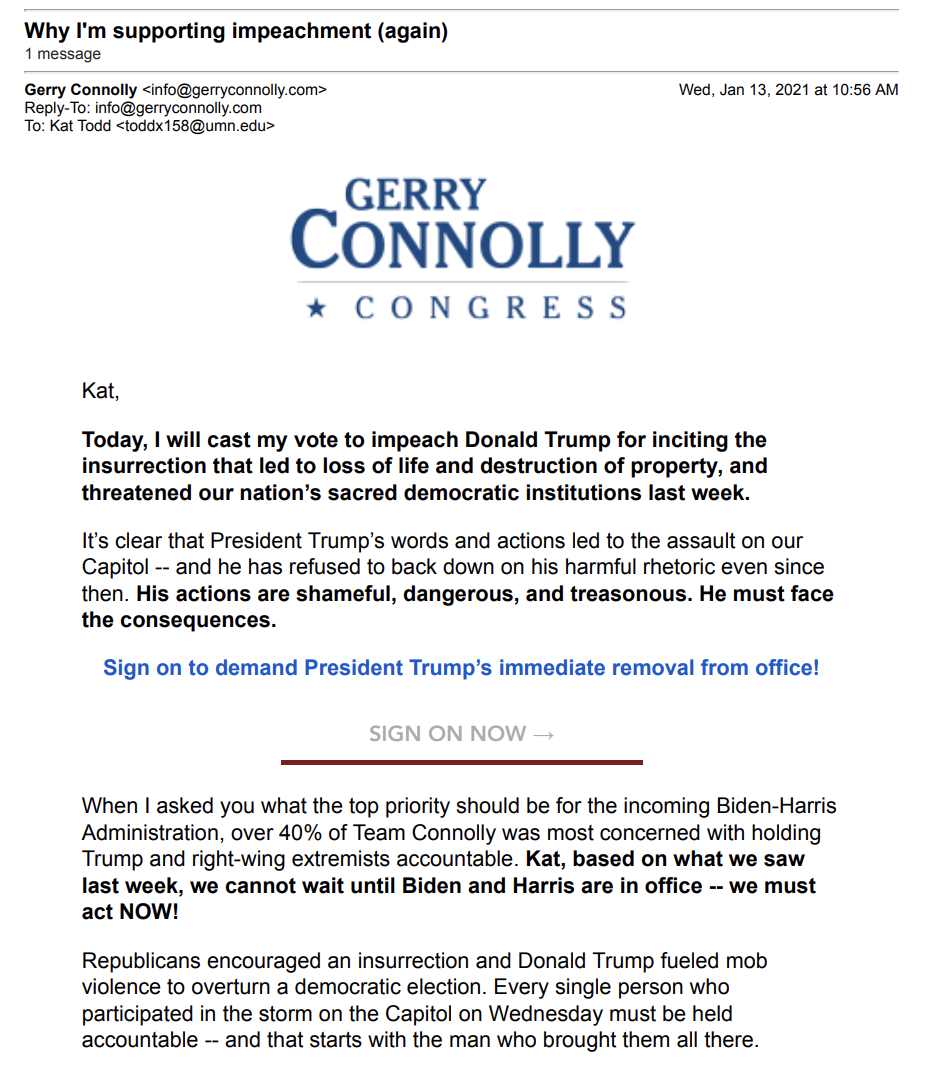 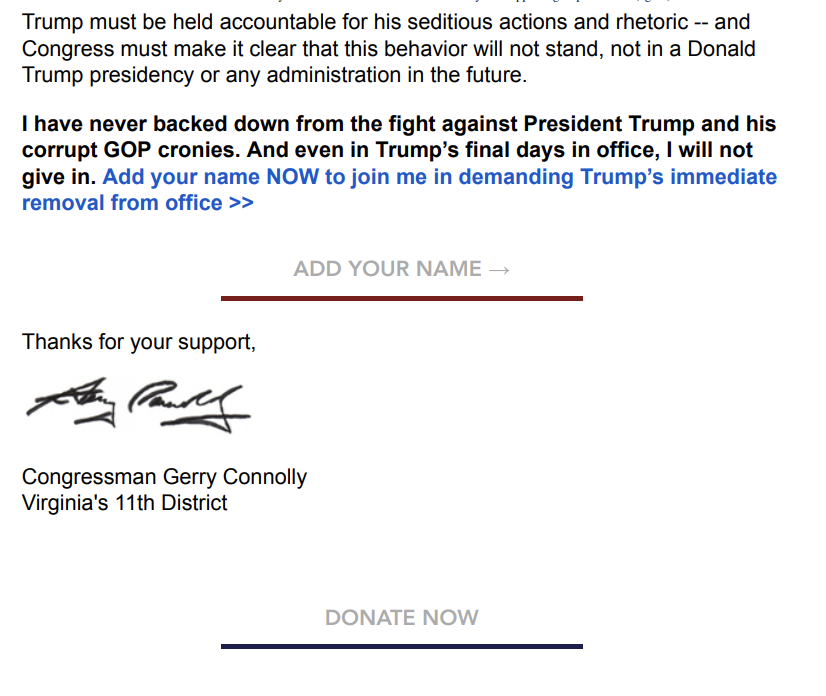 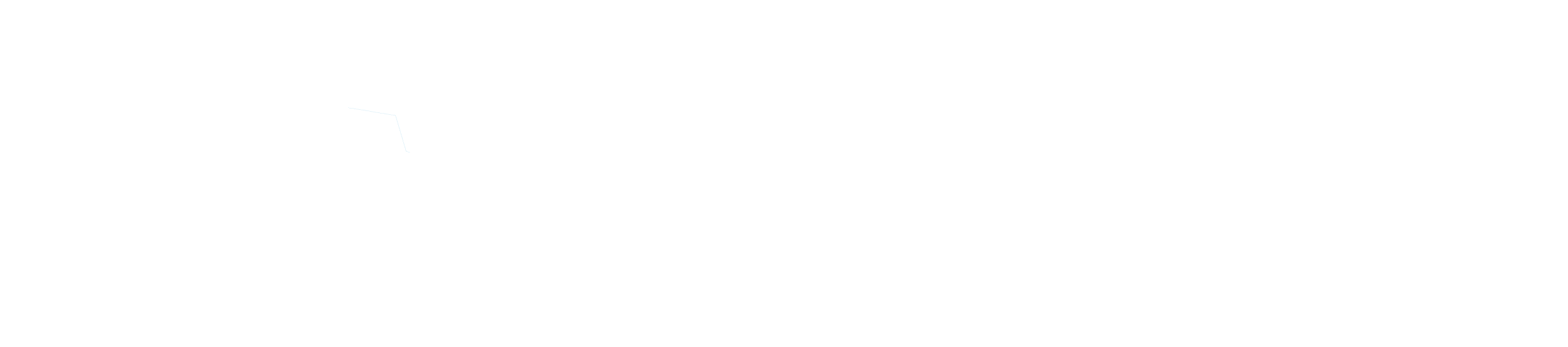 Good Emails vs. Bad Emails
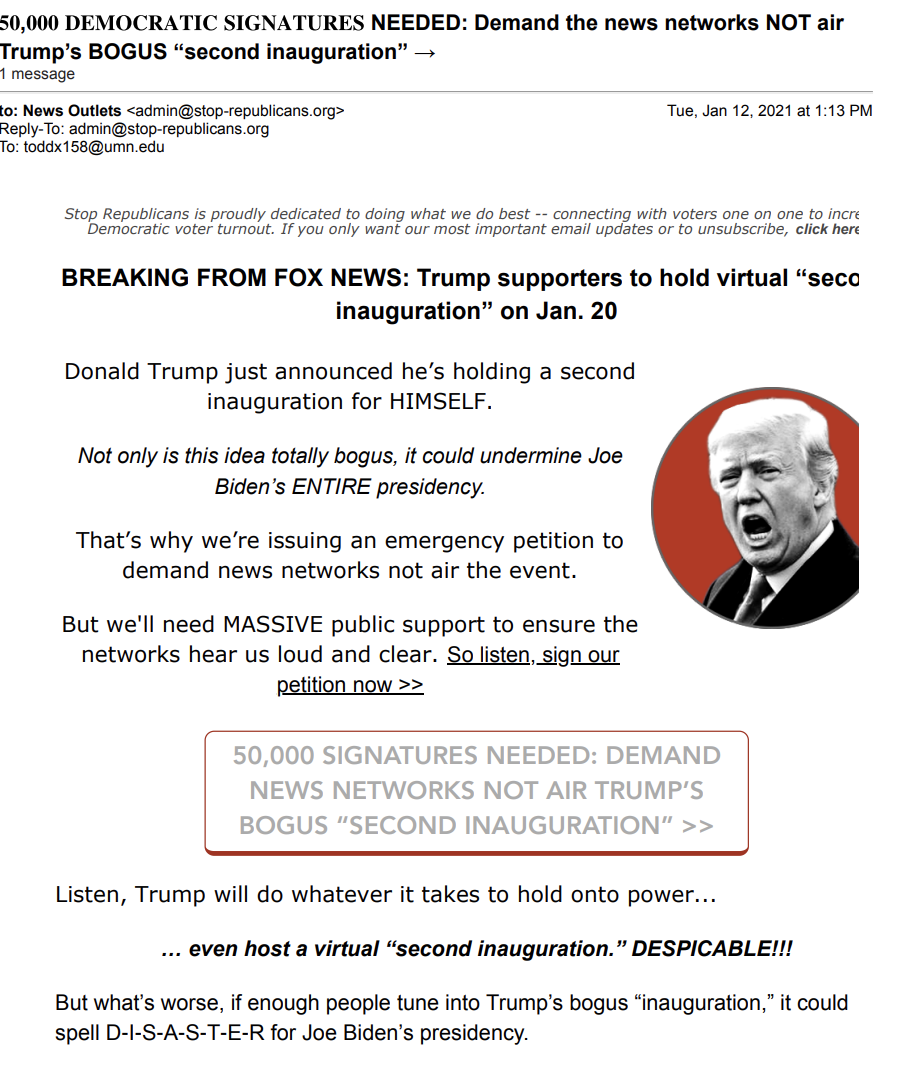 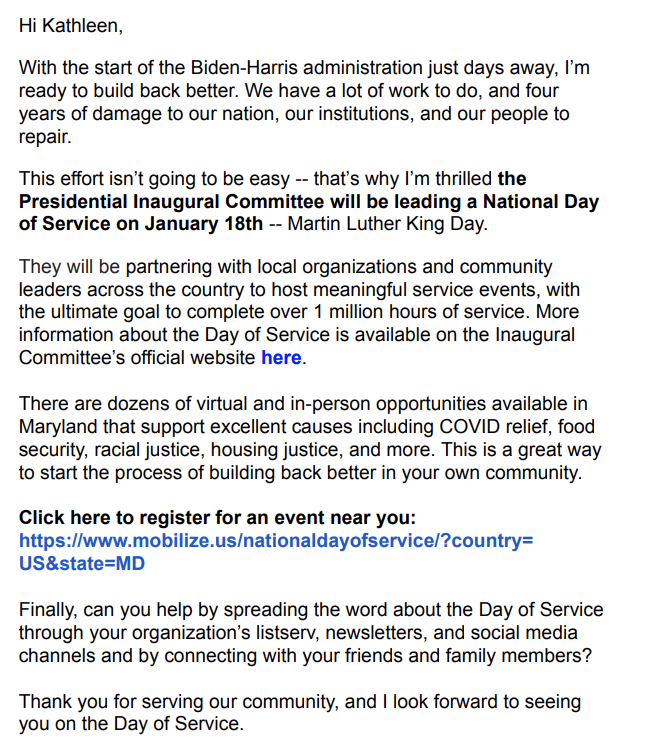 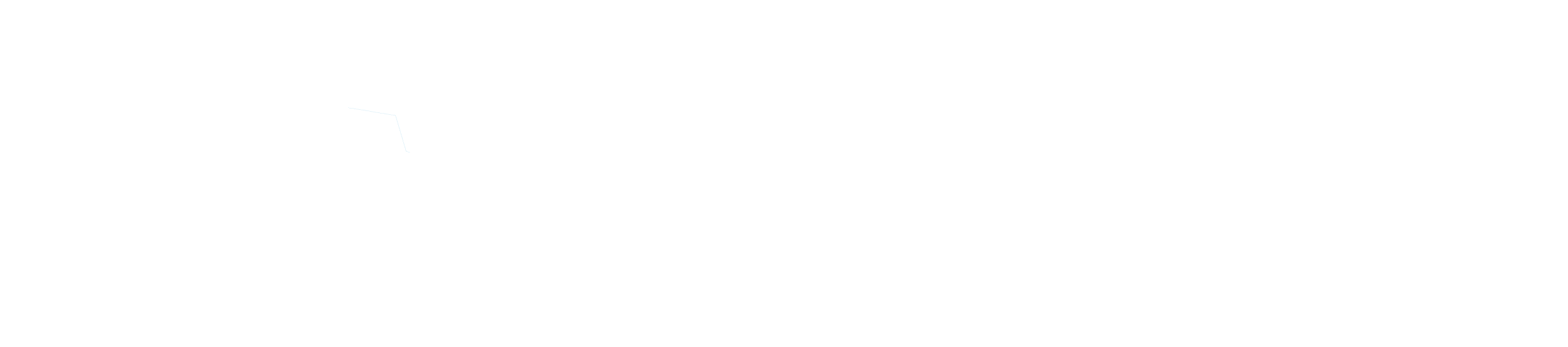 ActBlue Best Practices
Branding + social share

Refcodes + analytics (e.g. ?refcode=)

Express lane + saved payment universe

Push people to join your email list so you can solicit them again
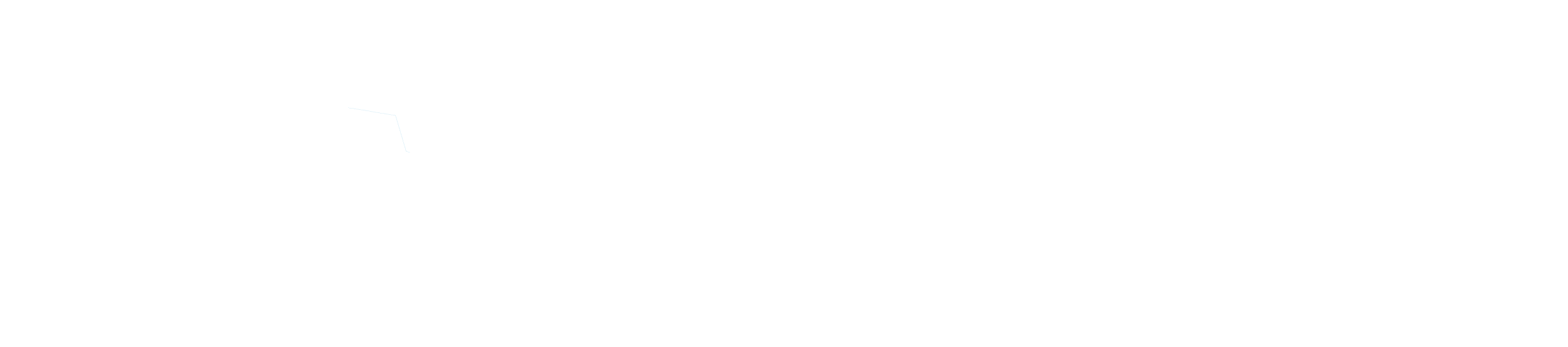 QUESTIONS?
Raising Money on Social Media
Use during big moments and for fundraisers/events

Always link to ActBlue

Create Facebook events for fundraisers

Push people to join your email list so you can solicit them again
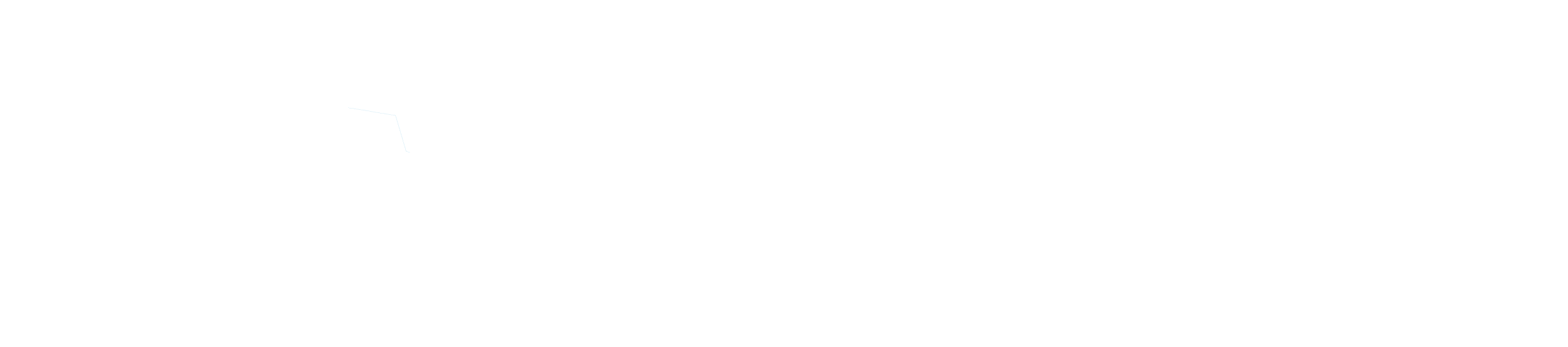 Raising Money on Social Media
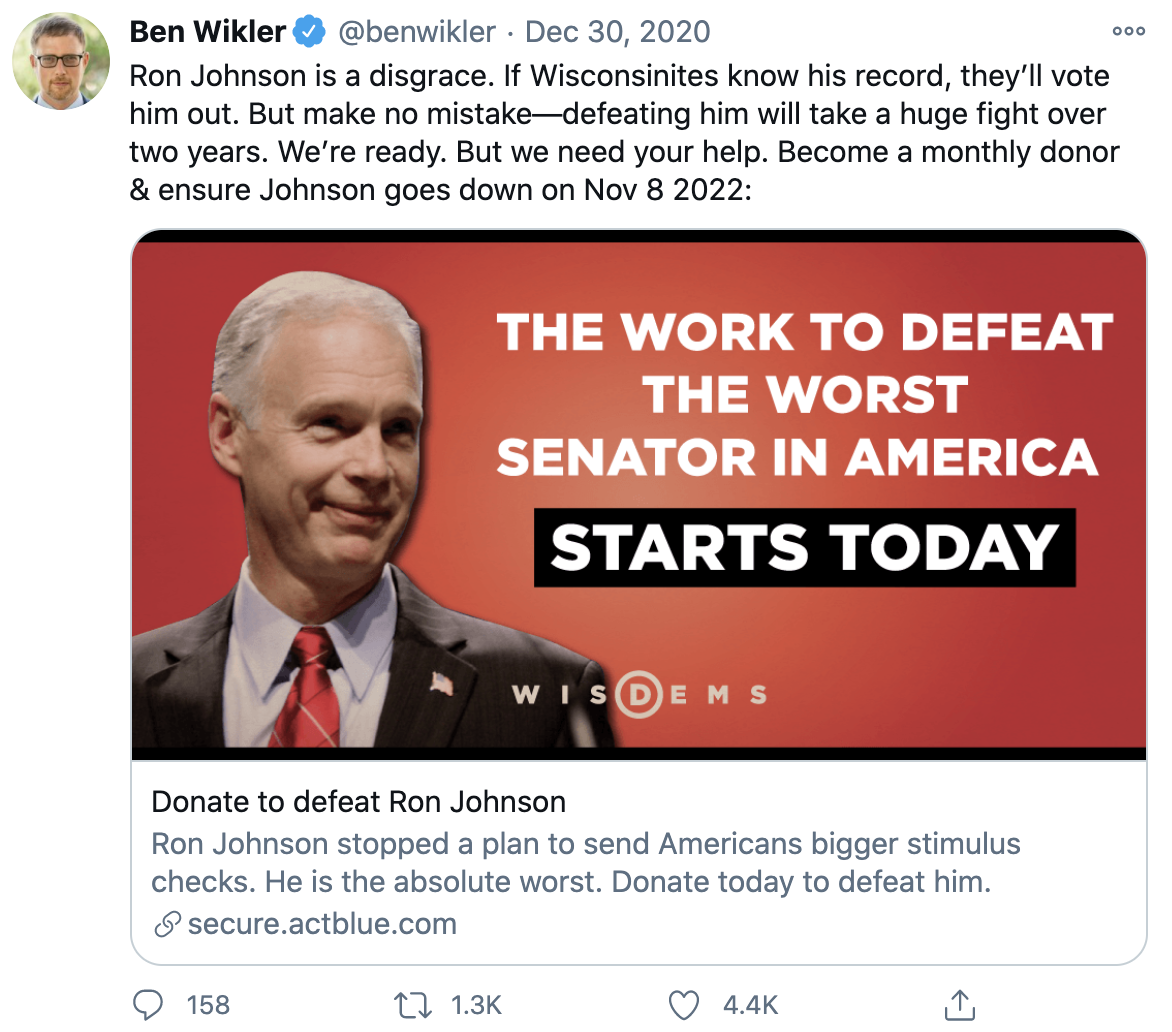 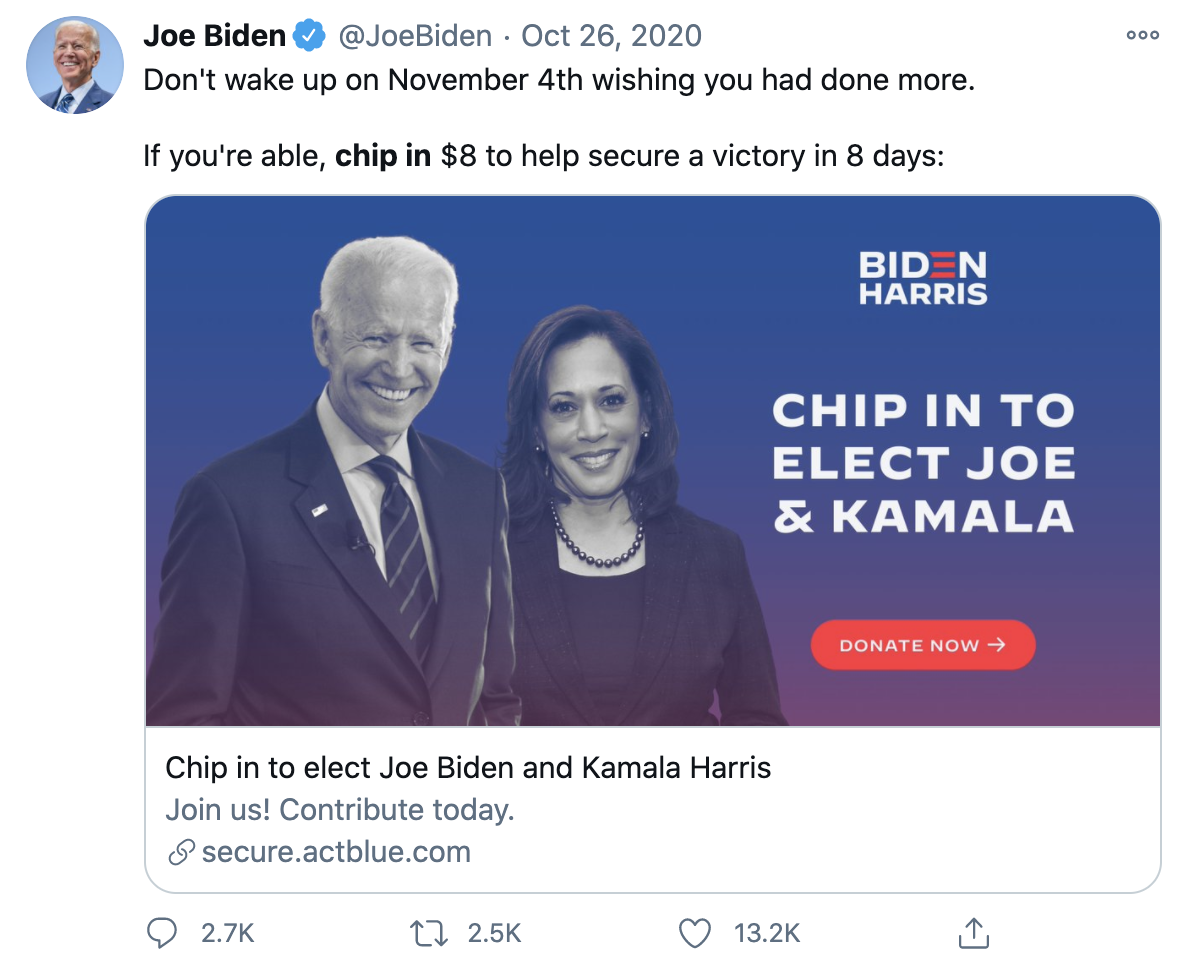 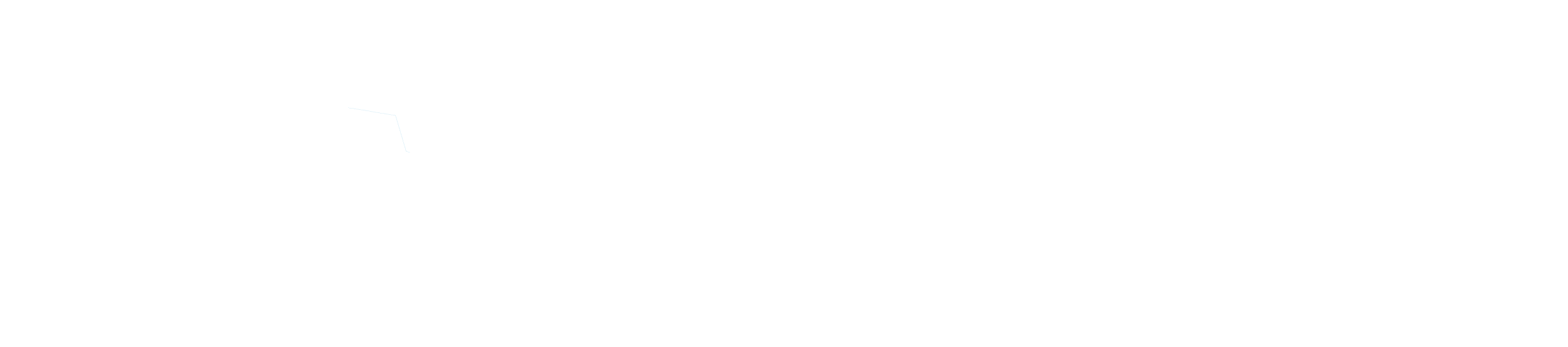 QUESTIONS?
Raising Money by Texting
Similar to email, texting can be used as a great supplemental tactic to support other fundraising efforts

Make sure the CTA is clear and concise 
 
The MDP does Peer to Peer (P2P) texting through TextOut, you don’t need prior opt-in, but it takes longer to run campaigns since one click = one text 
 
While that means texting is often a less efficient fundraising tactic, texts have higher open rates than emails
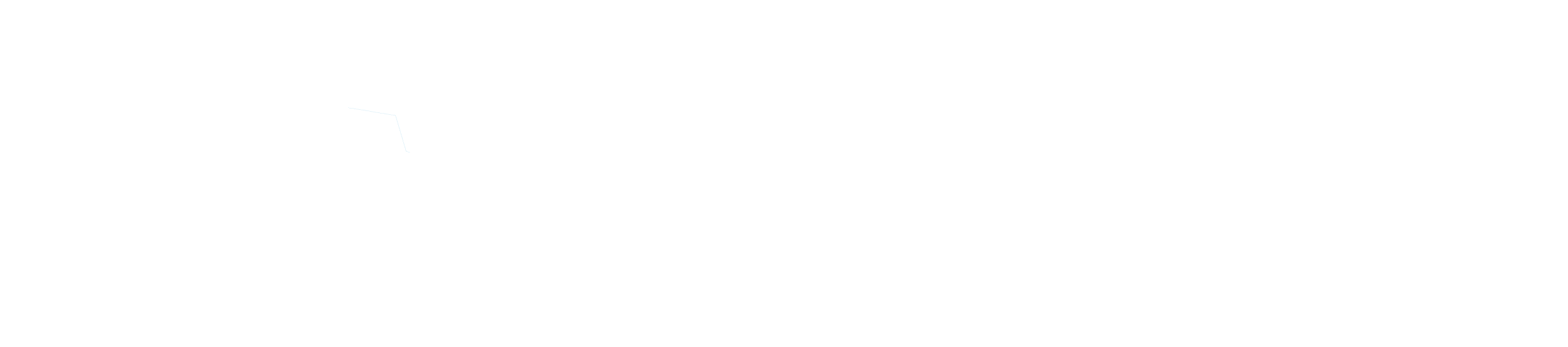 [Speaker Notes: Types of texts include event recruitment, GOTV/voter contact, fundraising.

Helps cut through a crowded email inbox. 

Best for following up with existing supporters/donors.

To build your texting program, require cellphones on sign-up forms and pull donor data from ActBlue.]
Raising Money by Texting
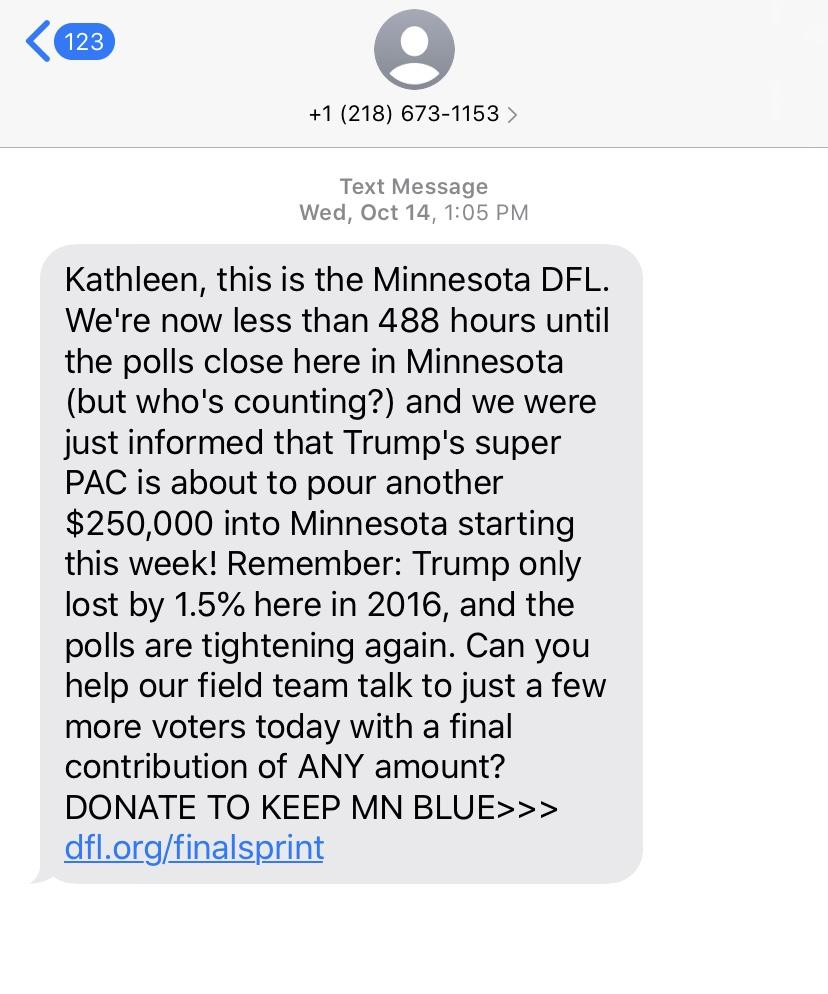 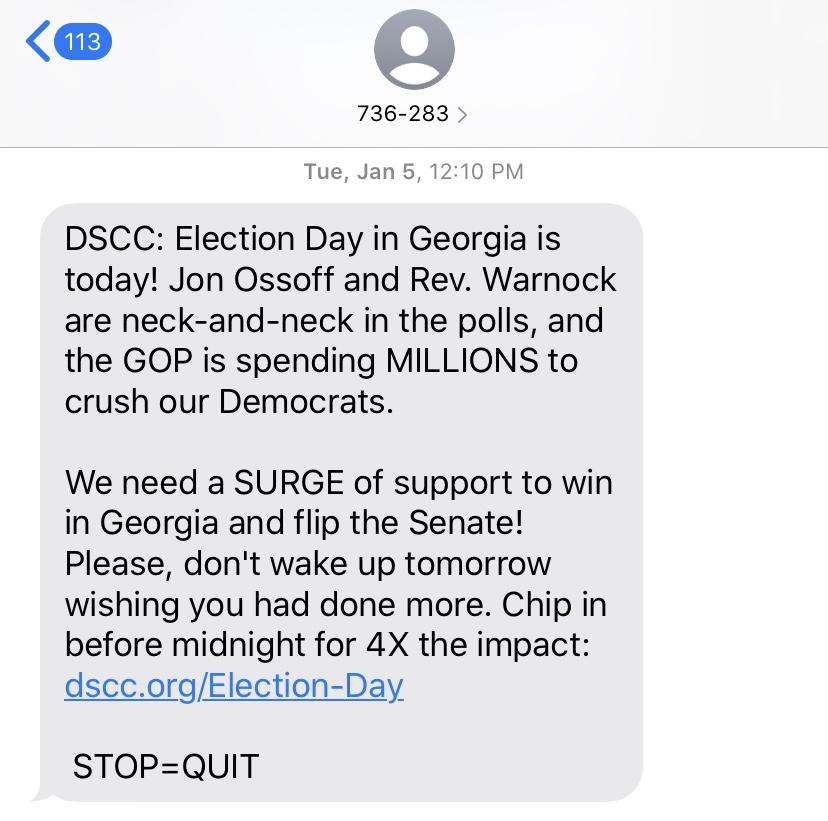 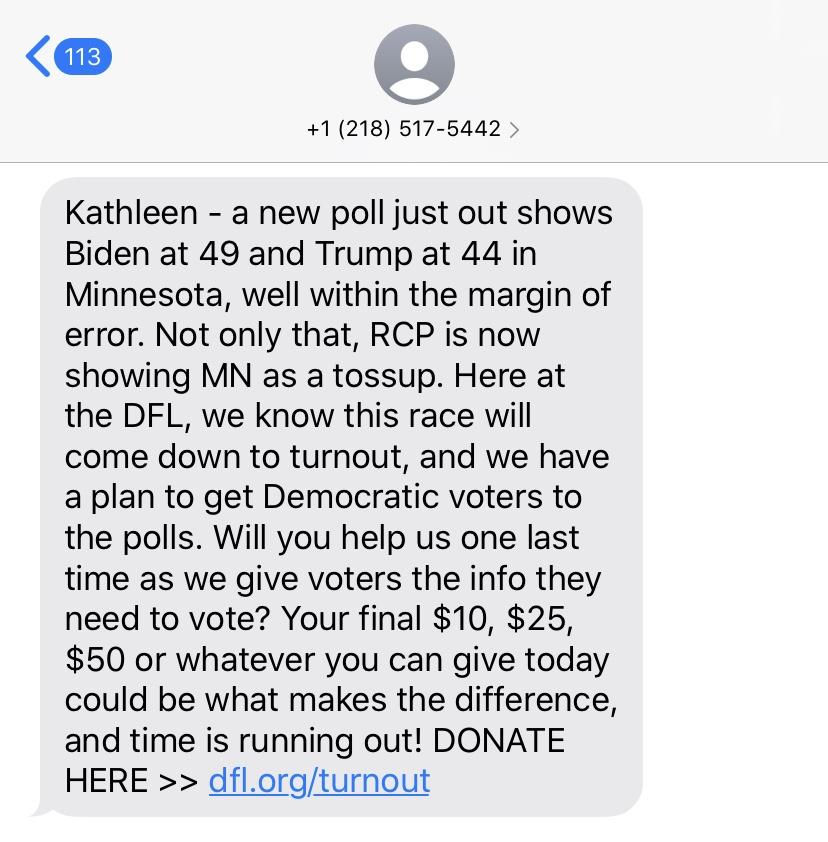 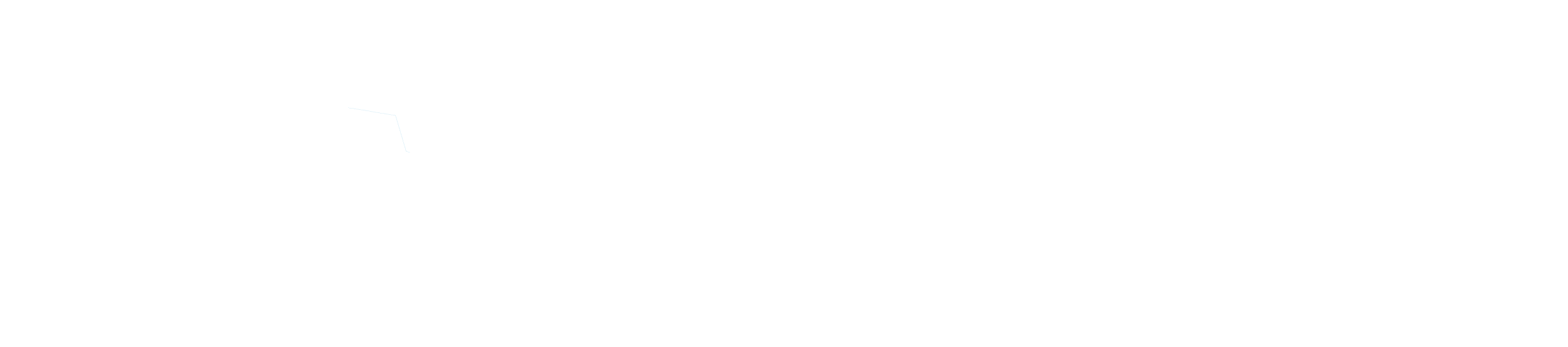 QUESTIONS?
Digital Advertising
Digital advertising can raise money directly or add new supporters to your list for future email fundraising 

There are four types of ads: direct to donate, acquisition, persuasion, and mobilization 
 
In order to run an ad you’ll need the following: 
Creative (image/video + copy)
Audience (who you’d like to view your ad)
Budget (know how much you want to spend over a period of time)
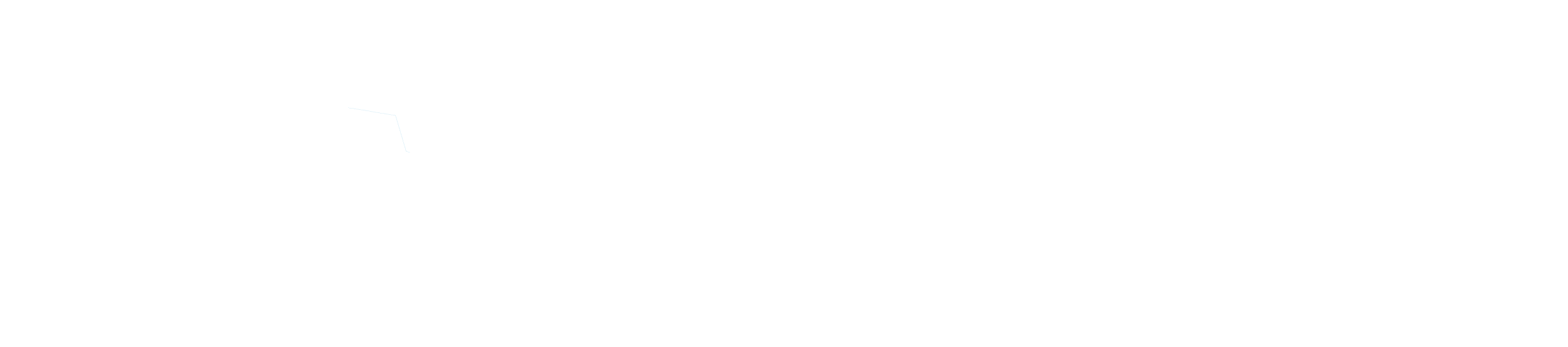 Google Search Ads
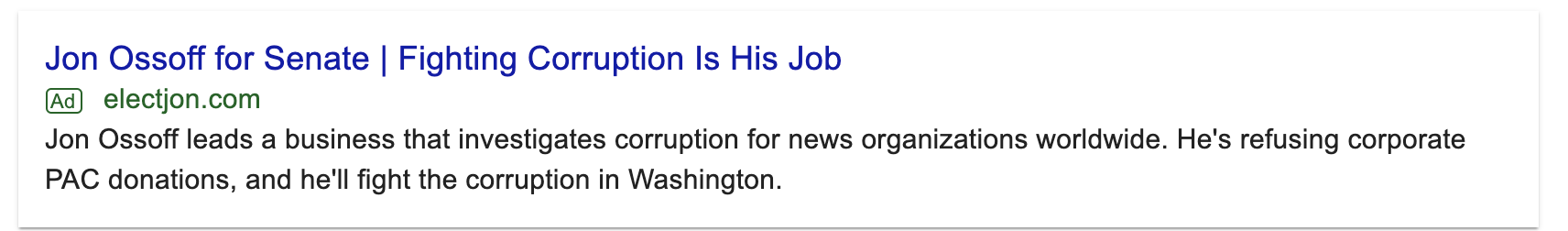 There are three main components of Google Search ads: 
Headlines (up to 30 characters) 
Display URL (up to 15 characters) 
Description (two lines, each with a 90 character limit)
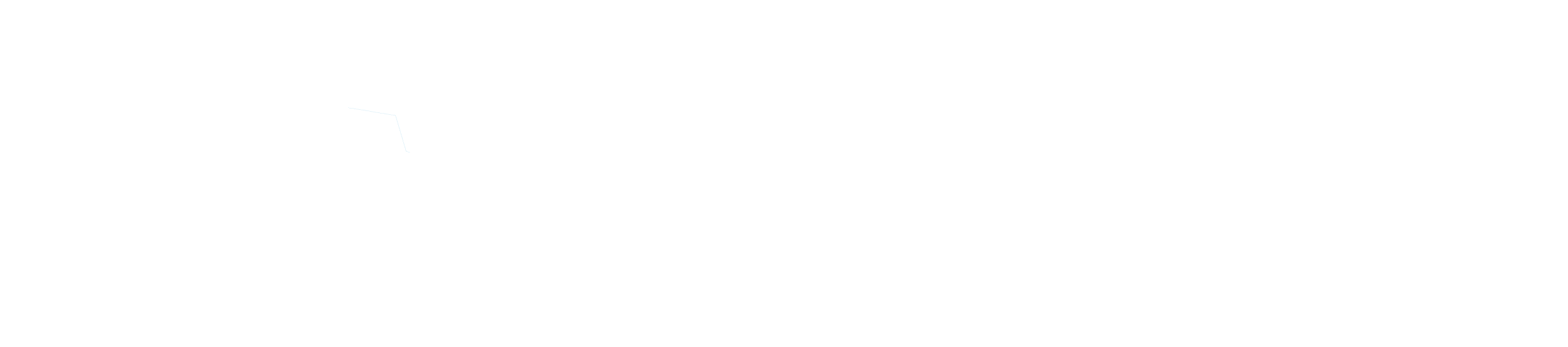 Facebook Ads
In order to post political ads, you need to register and get approval from Facebook 

It takes a while to get approved and you’ll need to upload a valid form of ID (driver’s license, passport, etc.)  
 
You can upload data directly to Facebook and create “lookalike” audiences with your donor list
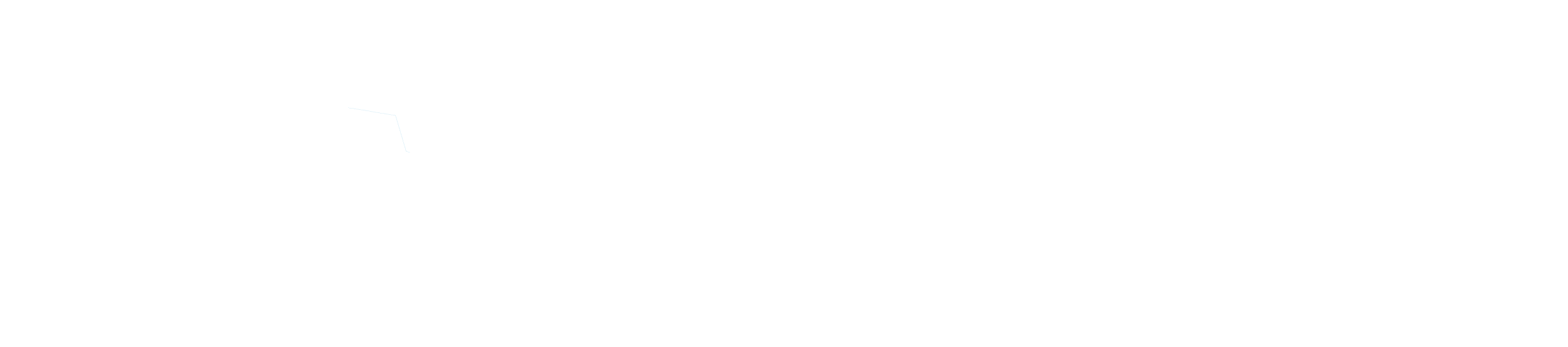 Facebook Ad Examples
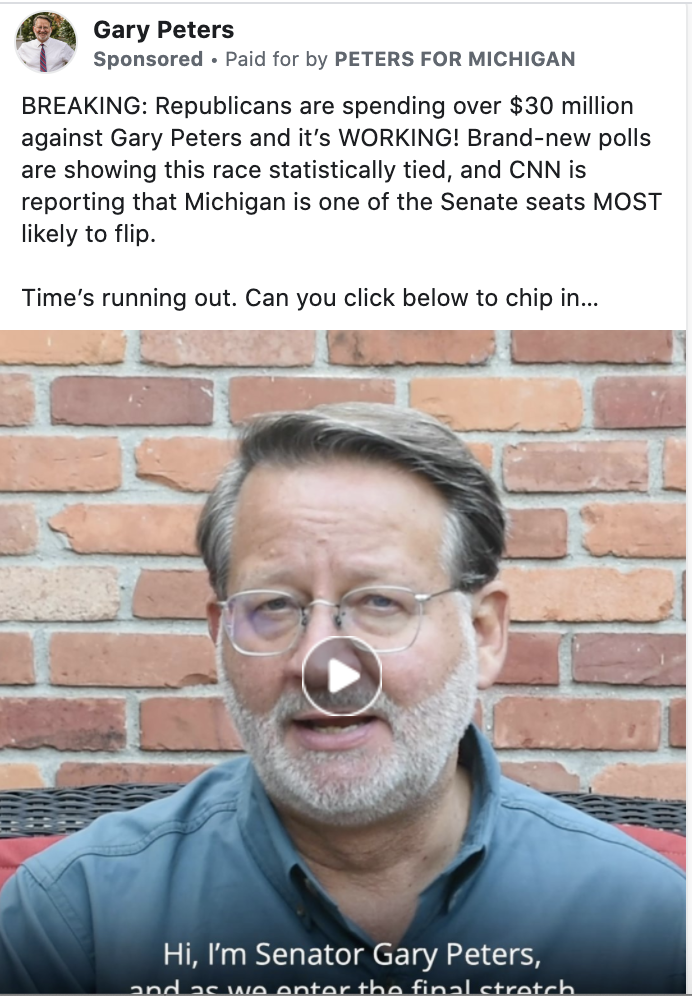 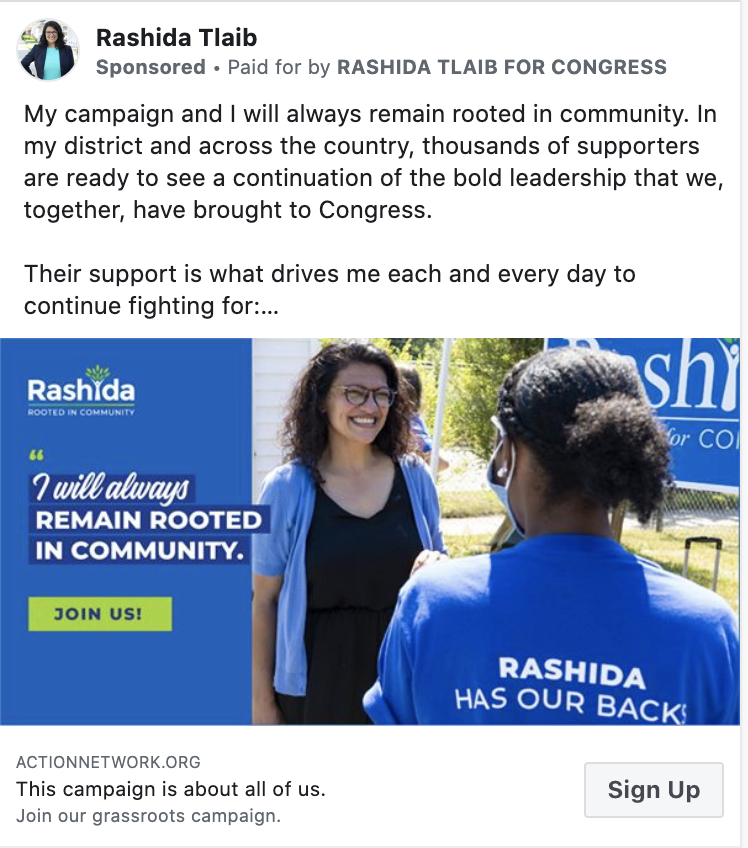 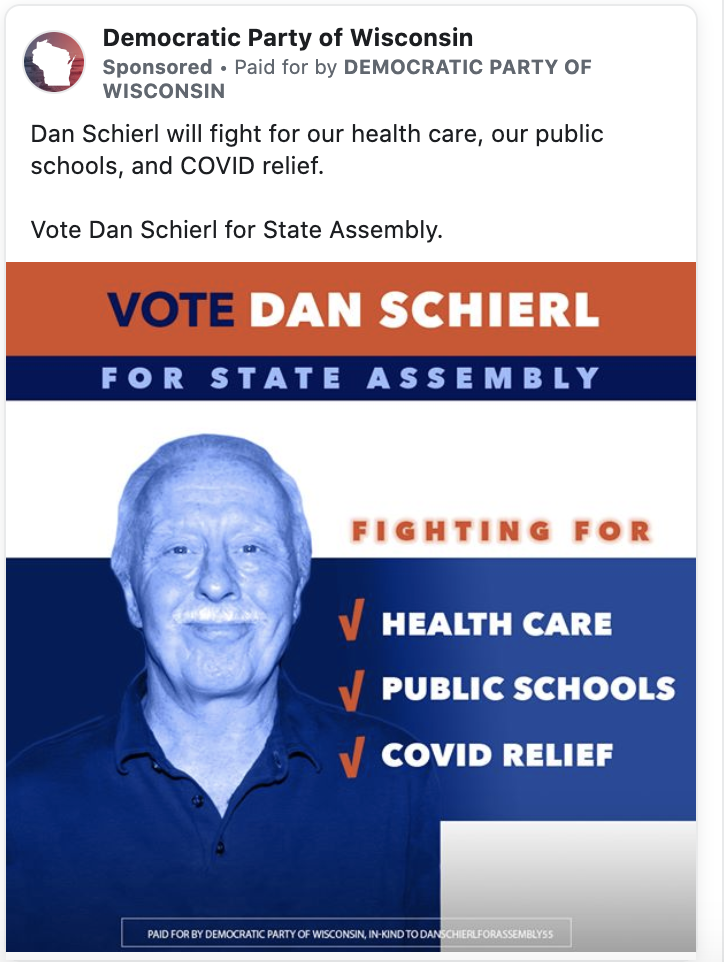 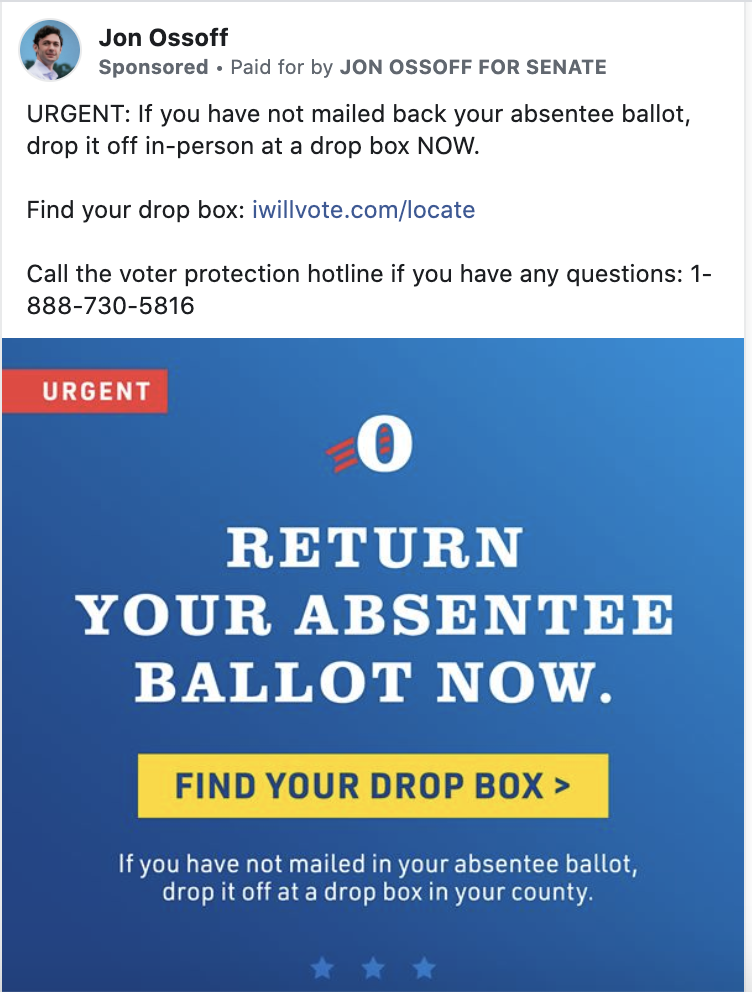 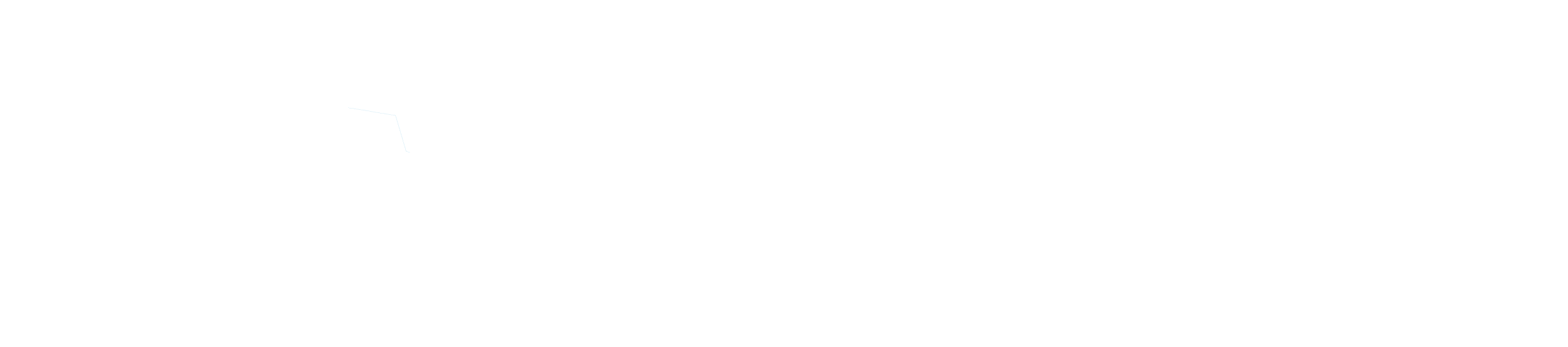 QUESTIONS?
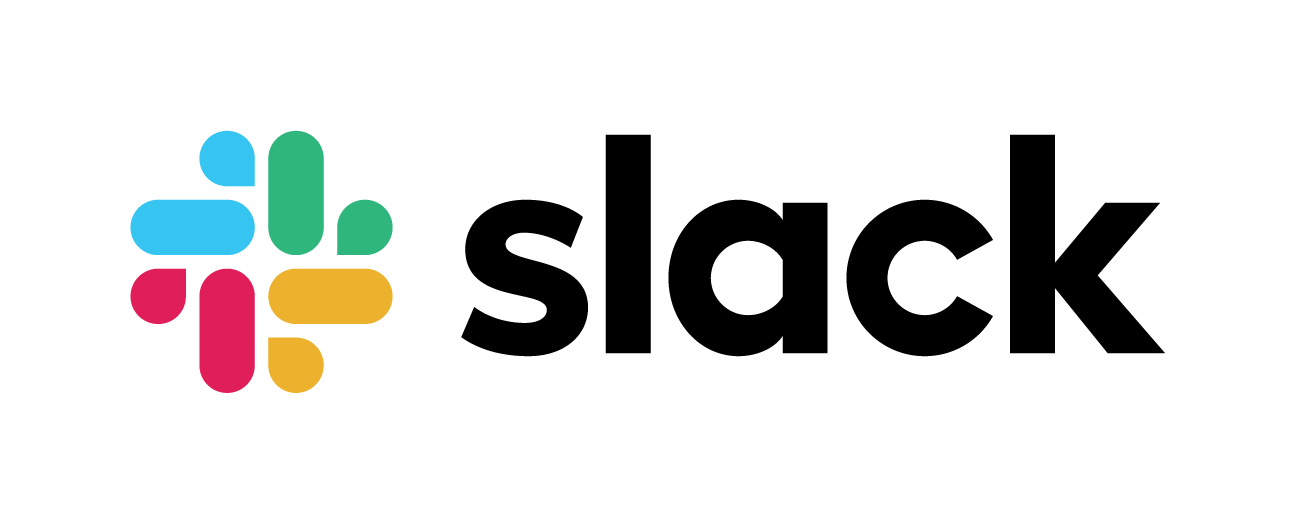 Mac users: Go to your app store & search for Slack
Windows users: slack.com/downloads/windows

Then click on the invite link: https://join.slack.com/t/michigandems/shared_invite/zt-gxc20d07-VxyuyTT6Bwgxs_bevIKxHg
[Speaker Notes: Invite link: https://join.slack.com/t/michigandems/shared_invite/zt-gxc20d07-VxyuyTT6Bwgxs_bevIKxHg]
After you download Slack, click on the invite link: https://join.slack.com/t/michigandems/shared_invite/zt-gxc20d07-VxyuyTT6Bwgxs_bevIKxHg
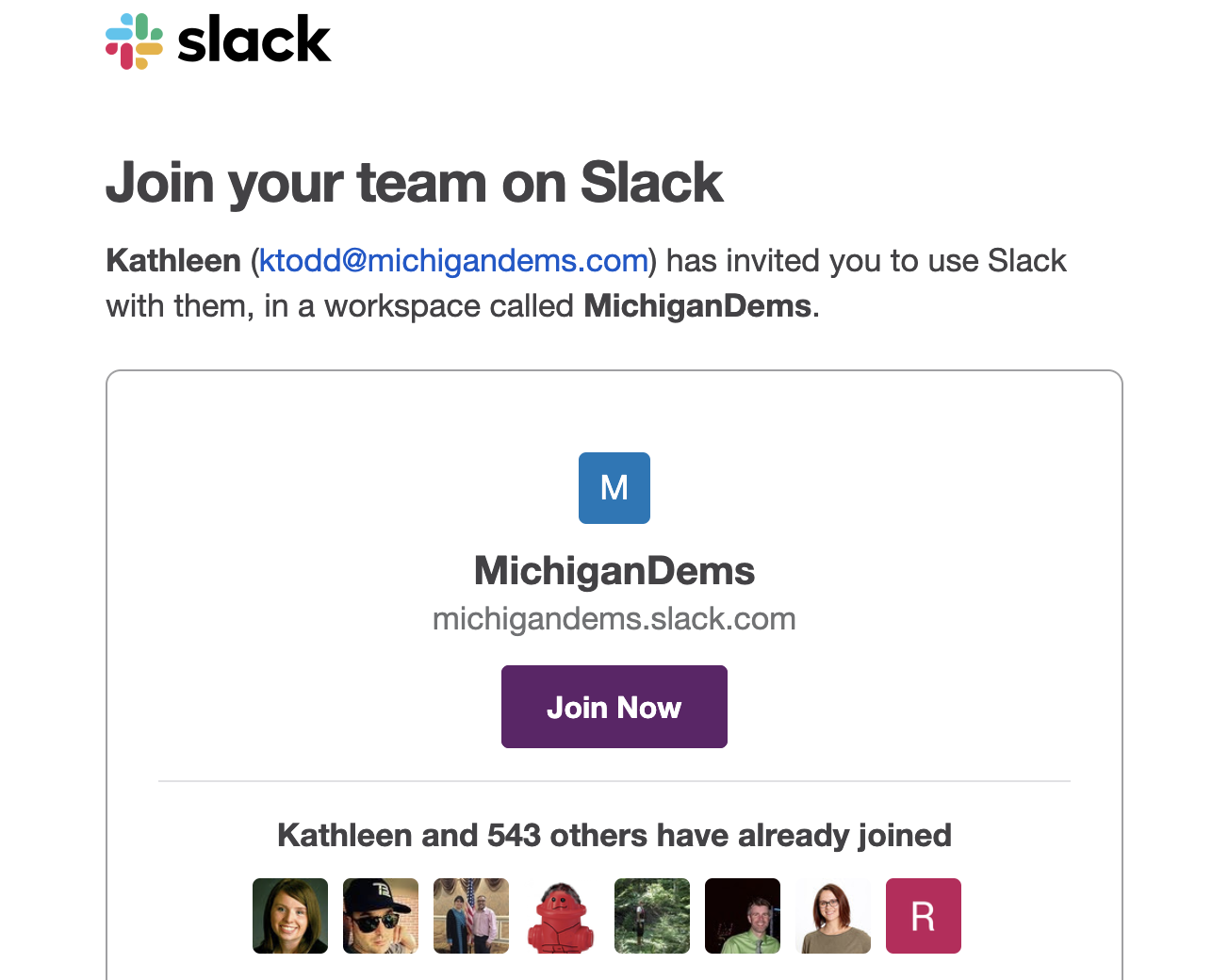 [Speaker Notes: Invite link: https://join.slack.com/t/michigandems/shared_invite/zt-gxc20d07-VxyuyTT6Bwgxs_bevIKxHg]
Final Notes
You can use social, ads, and texting for fundraising but email is going to be your primary digital tool 

A content calendar is a must to track all of your online communications 
 
You can search the Facebook Ad Library and Google Ads archive for inspiration
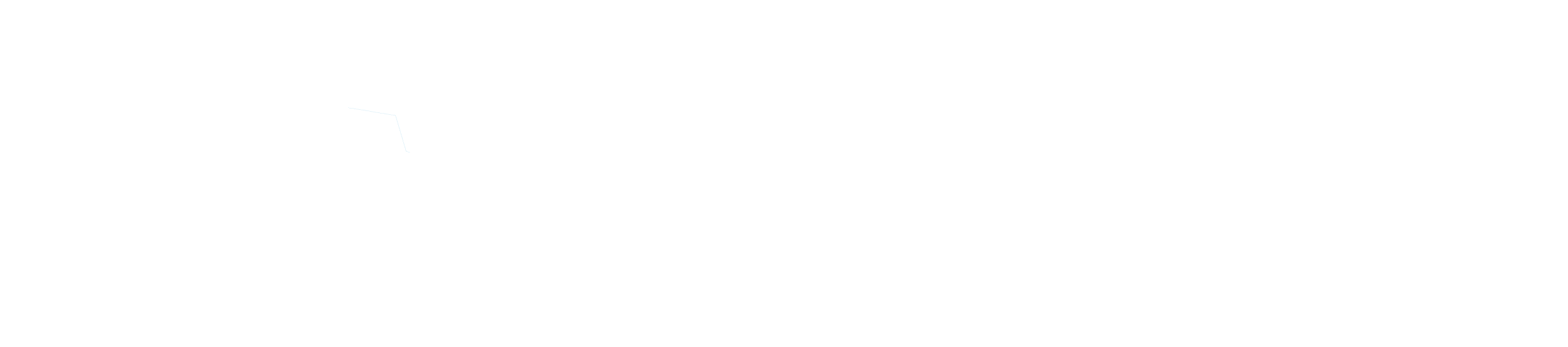 Zoom
Return to main room before next set of breakout sessions
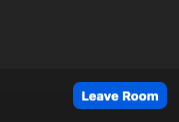 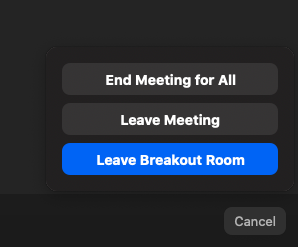